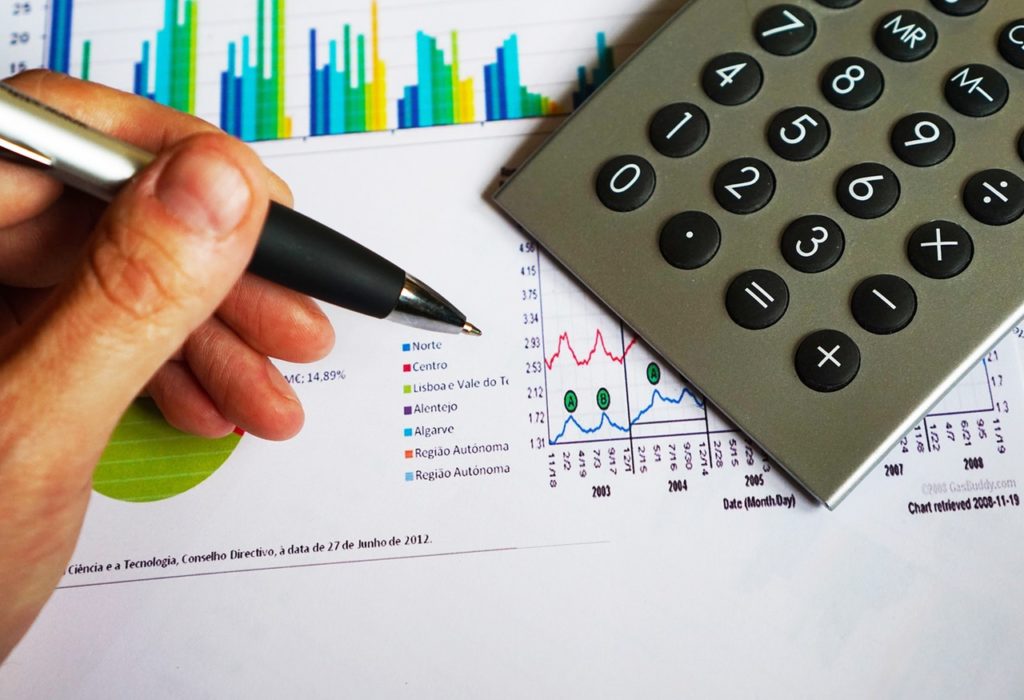 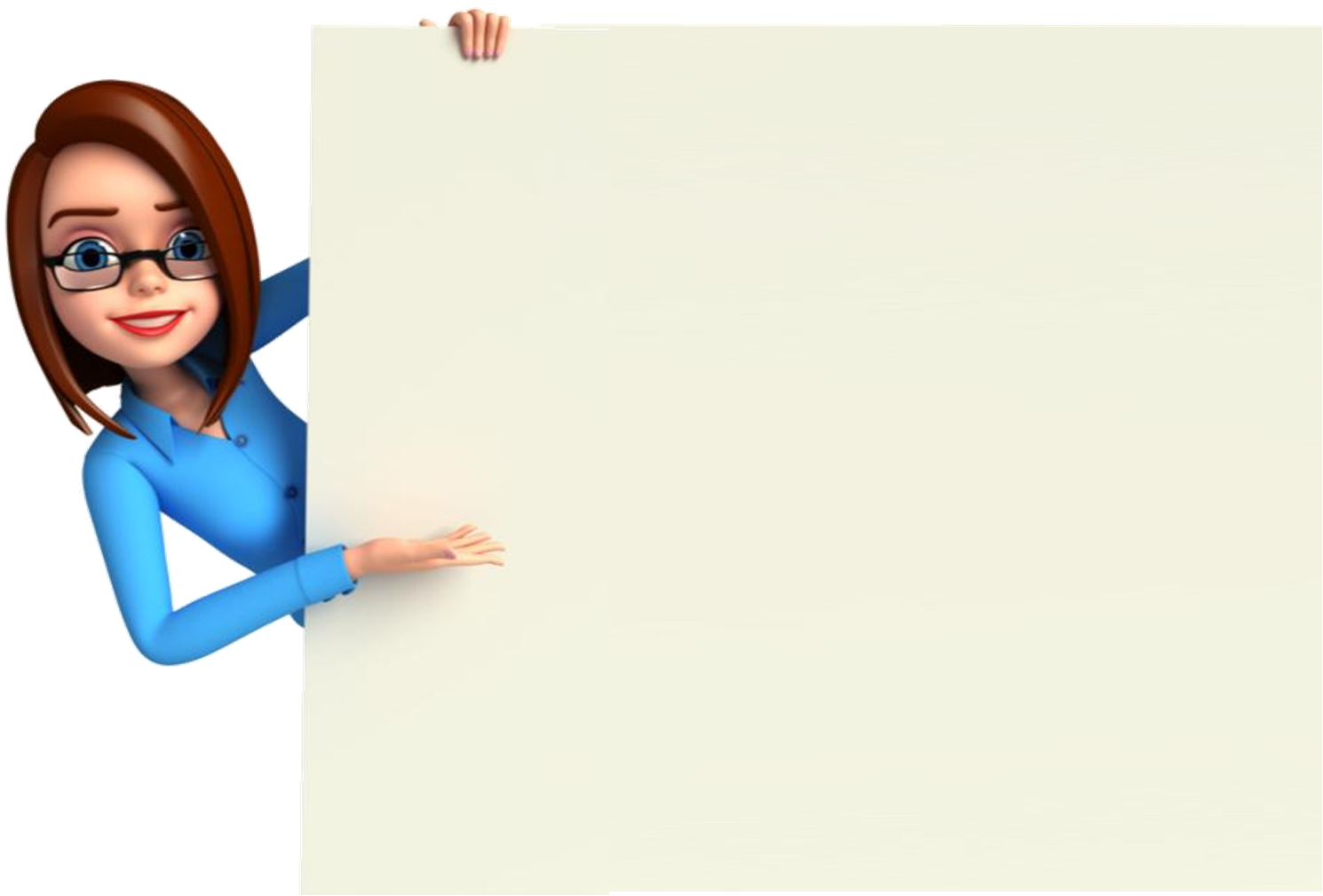 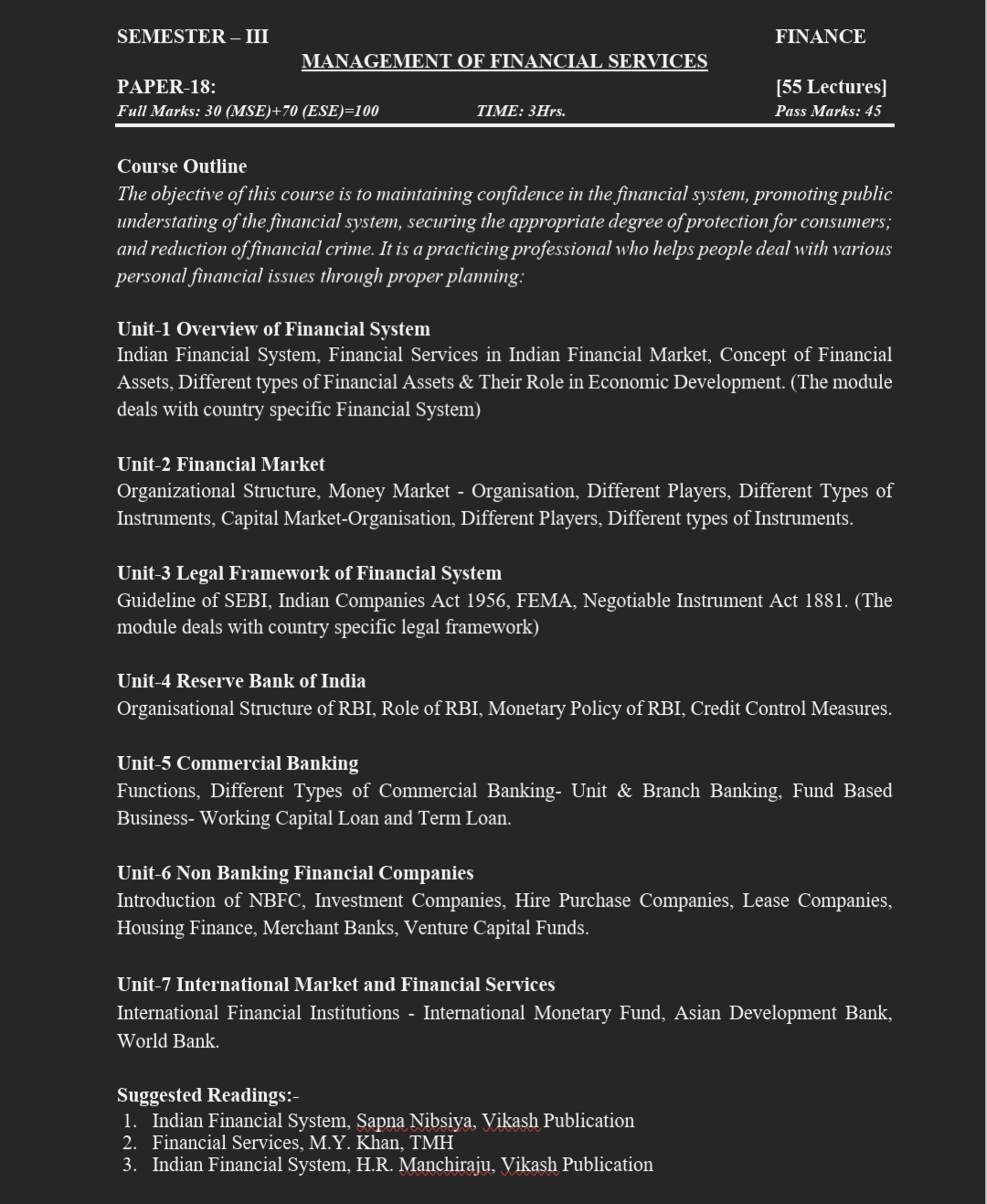 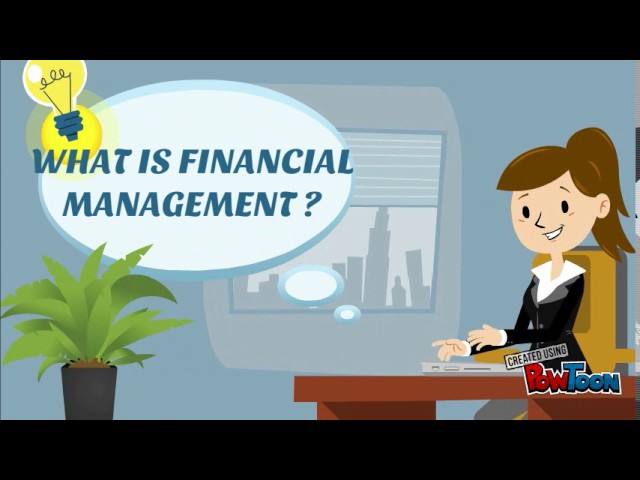 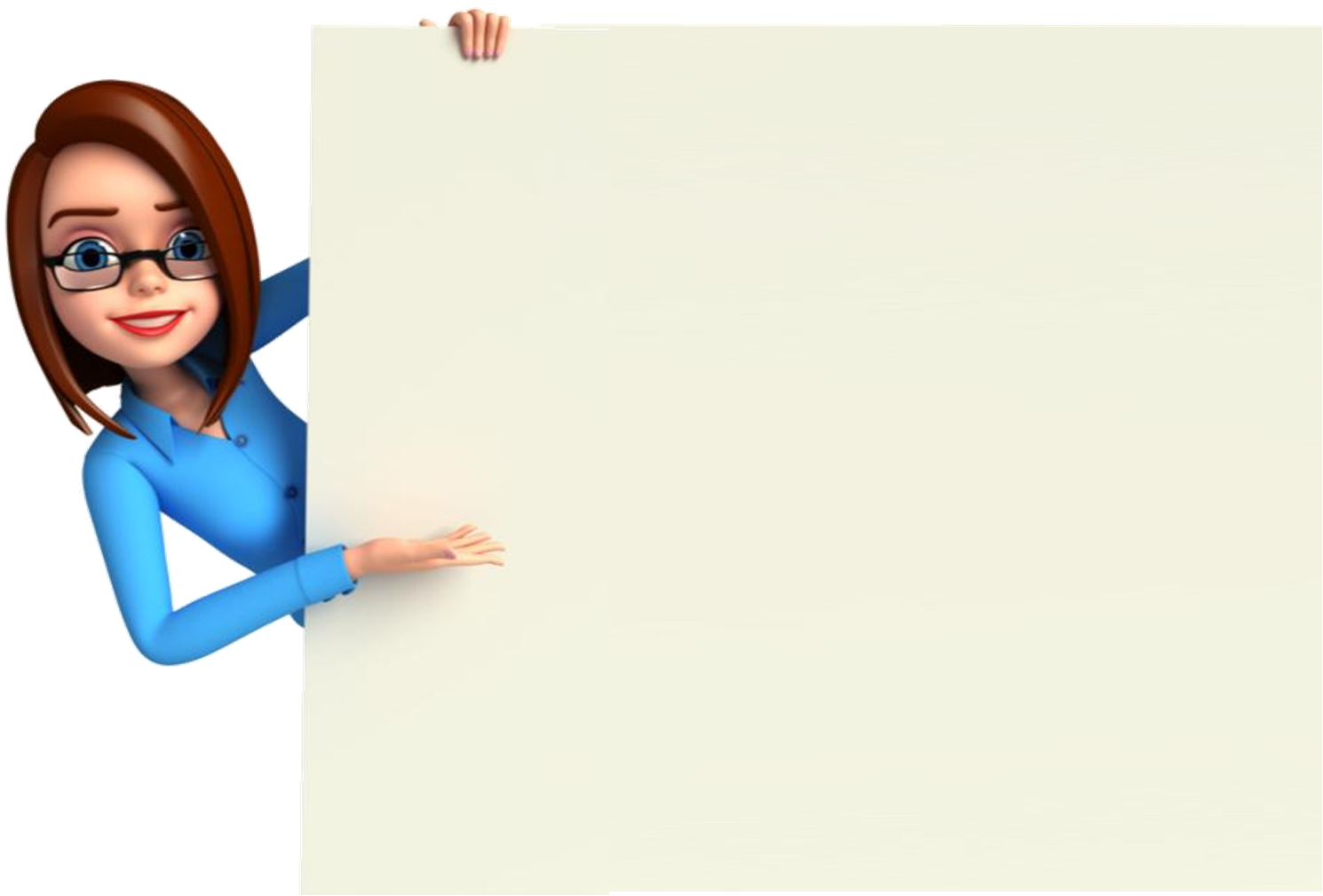 FINANCIAL MANAGEMENT
FINANCING DECISION
INVESTMENT DECISION
DIVIDEND DECISION
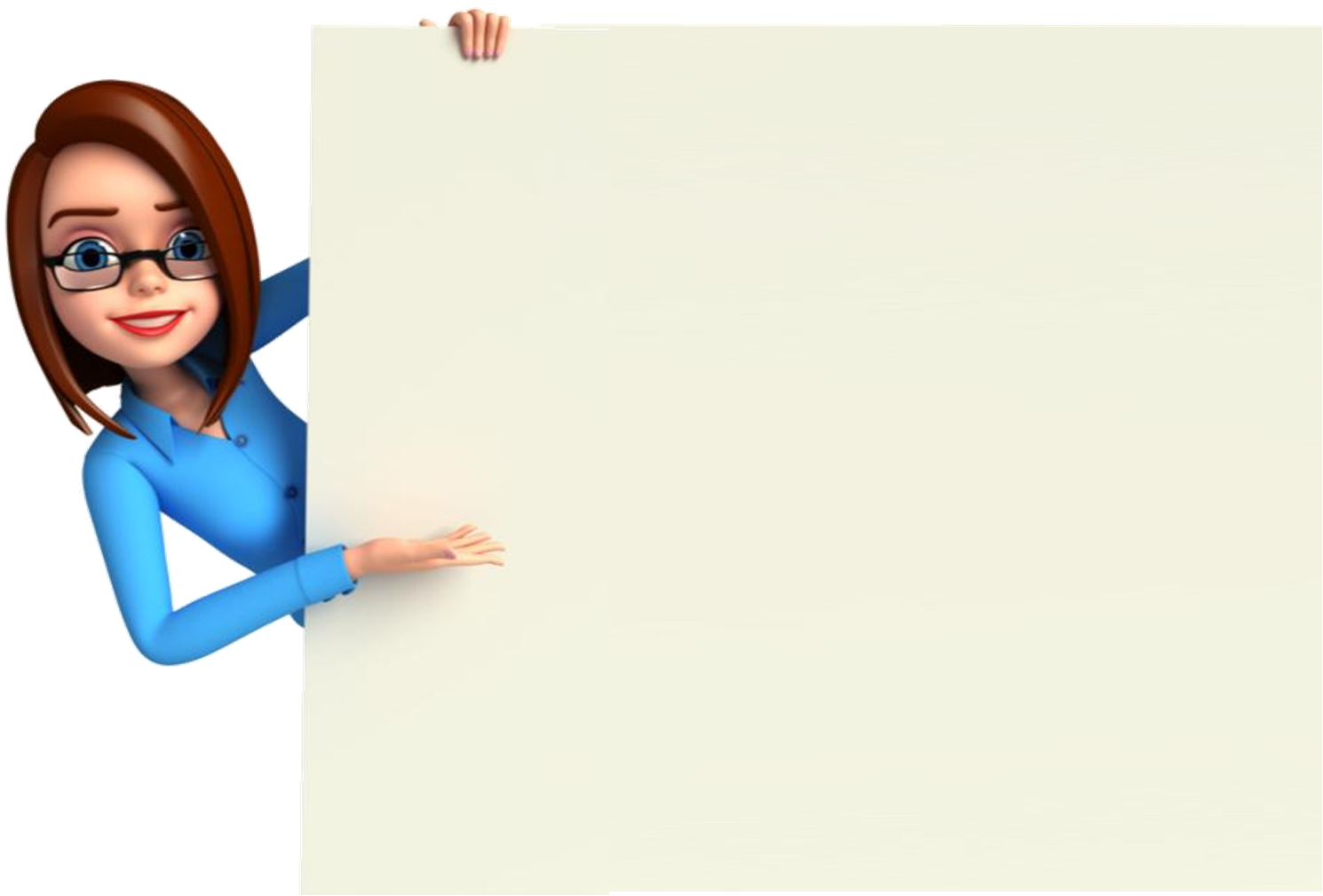 INVESTMENT DECISION
SHORT TERM
LONG TERM
WORKING CAPITAL DECISION
CAPITAL BUDGETING DECISION
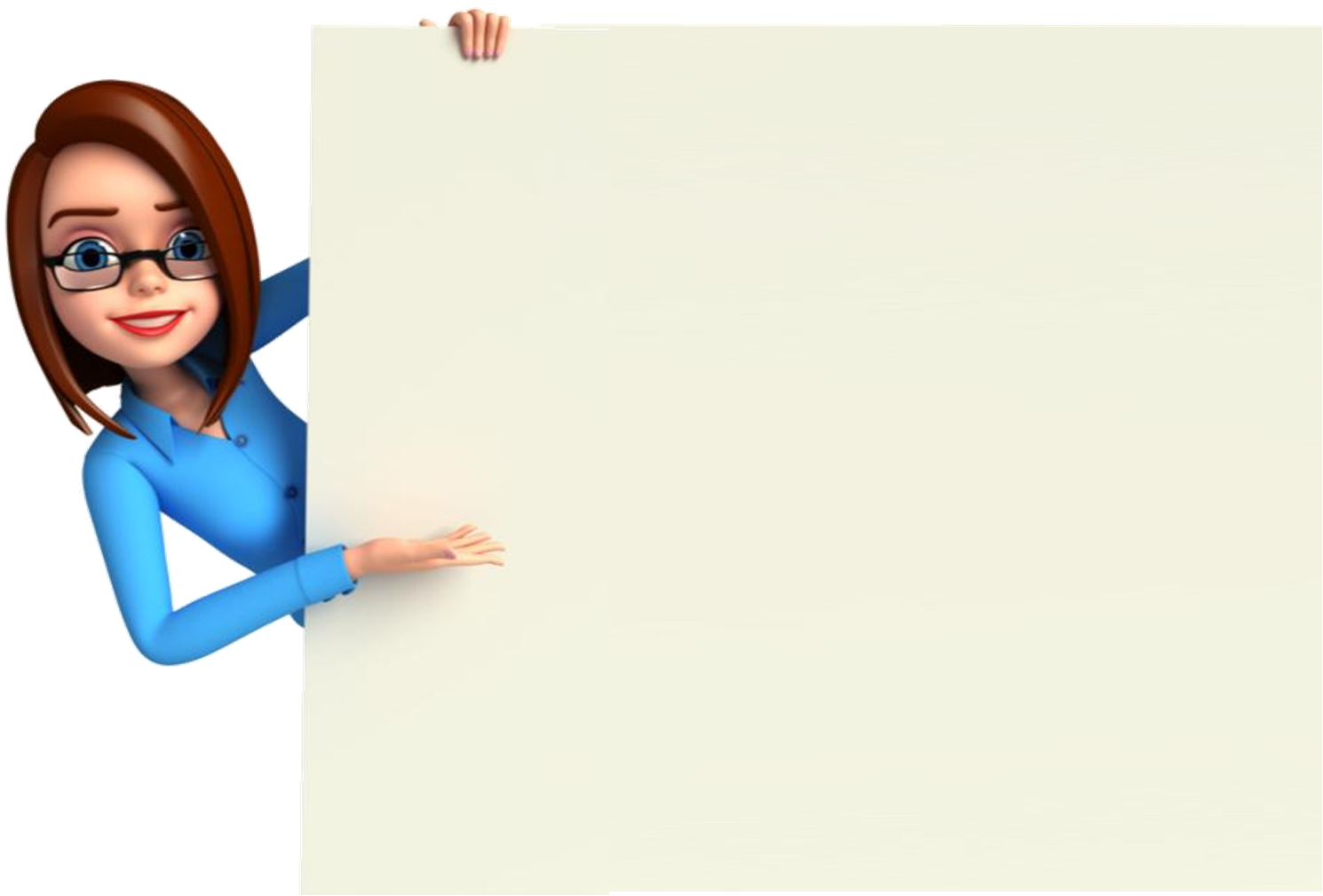 FINANCING DECISION
SOURCES OF RAISING FUNDS
SHARES
DEBENTURES
LOANS
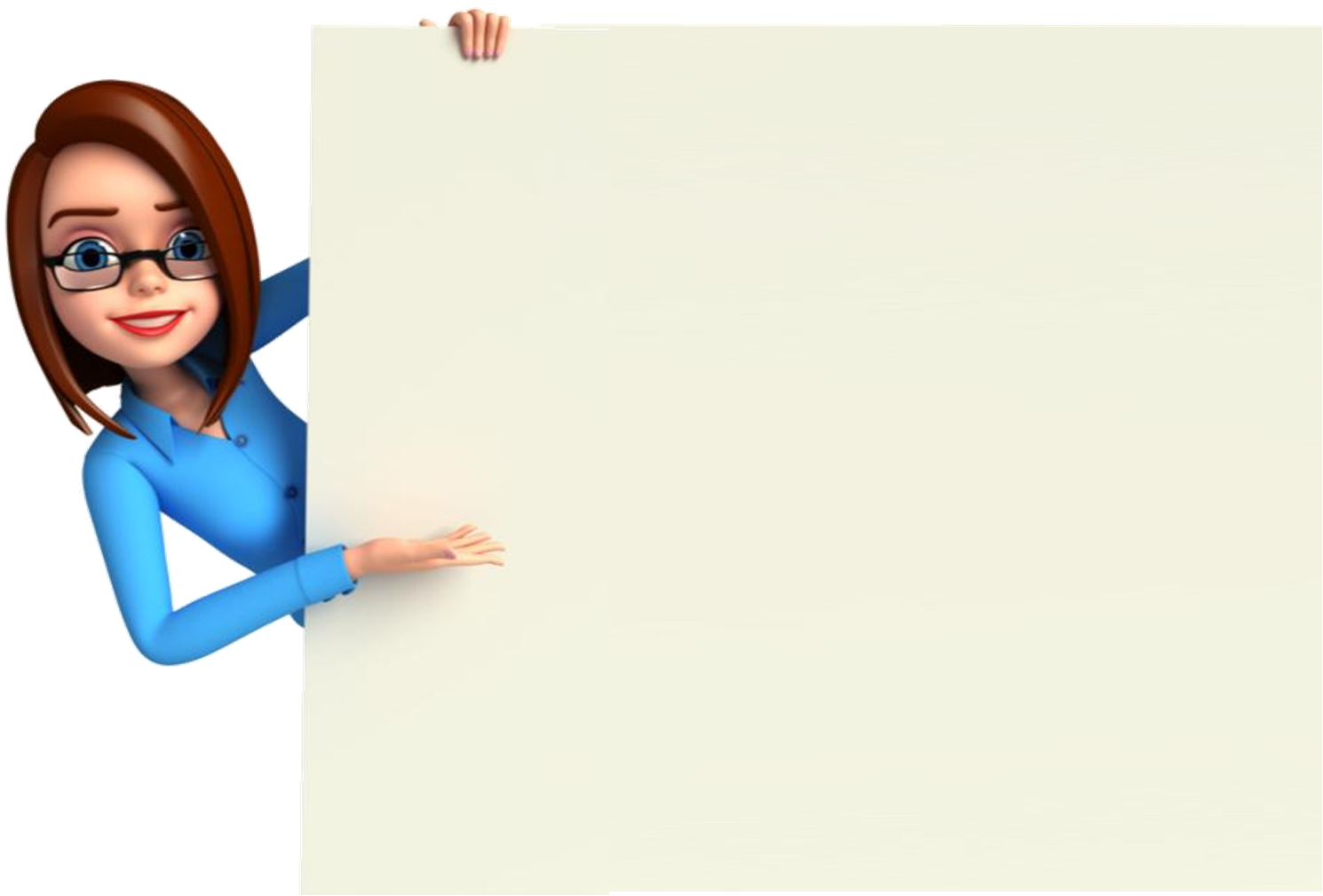 DIVIDEND DECISION
DISTRIBUTED AMONG SHAREHOLDERS
RETAINED EARNING